MORFOLOGIE LISTU
Žilnatina
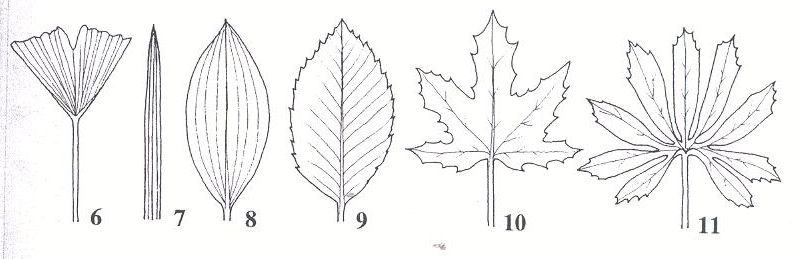 obrázky převzaty z: Kubát et al. (2002): Klíč ke květeně České republiky, Academia, Praha
LISTY
jednoduché
složené
znožené
zpeřené
celistvé
členěné
lichozpeřené
sudozpeřené
přetrhovaně zpeřené
dvakrát zpeřené
dlanitě složené
celkový obrys
okraj
vrchol
báze
n-četné
mnohočetné
dlanitě členěné
dlanitolaločné
dlanitoklanné
dlanitodílné
dlanitosečné
peřeně členěné
peřenolaločné
peřenoklanné
peřenodílné
peřenosečné
Tvary jednoduchých celistvých (nečleněných) listů
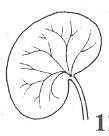 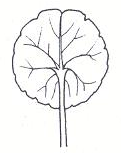 ledvinitý
okrouhlý
štítovitý
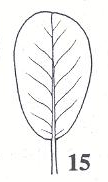 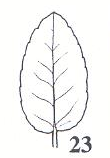 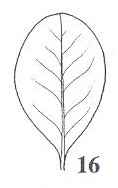 oválný
vejčitý
obvejčitý
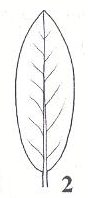 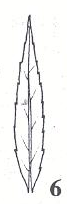 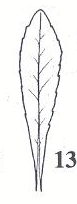 eliptický
kopinatý
obkopinatý
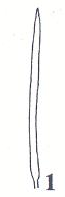 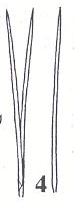 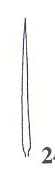 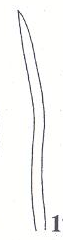 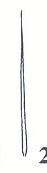 čárkovitý
jehlicovitý
páskovitý
niťovitý
šídlovitý
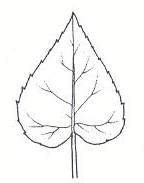 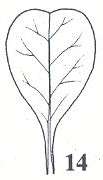 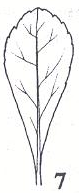 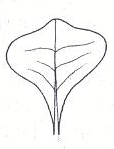 srdčitý
obsrdčitý
kopisťovitý
klínovitý
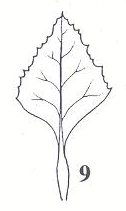 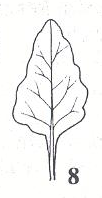 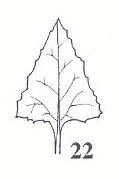 kosočtverečný
kosníkovitý
trojúhelníkovitý
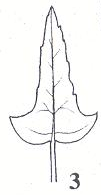 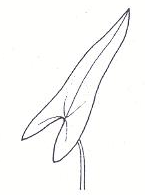 střelovitý
hrálovitý
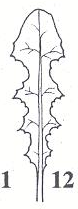 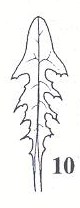 kracovitý
lyrovitý
Okraje listů
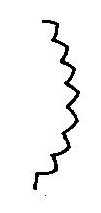 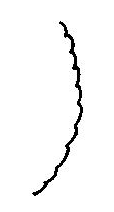 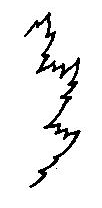 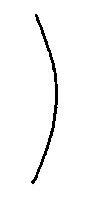 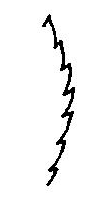 pilovitý 
(hrubě, jemně)
celokrajný
dvakrát
pilovitý
zubatý
vroubkovaný
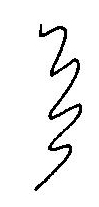 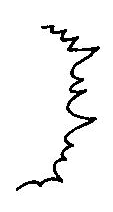 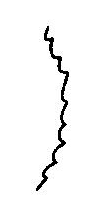 zvlněný
chobotnatý
laločnatý
vykrajovaný
(zoubkovaný)
vyhlodávaný
Vrcholy listů
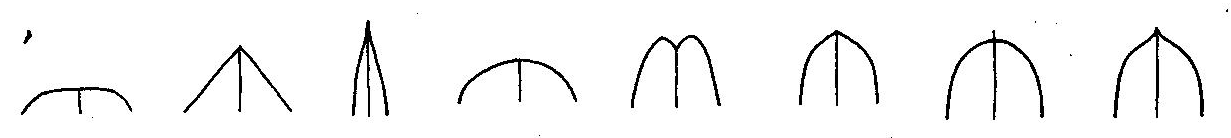 uťatý    špičatý    zašpičatělý    zaokrouhlený    vykrojený
Tvary listové báze
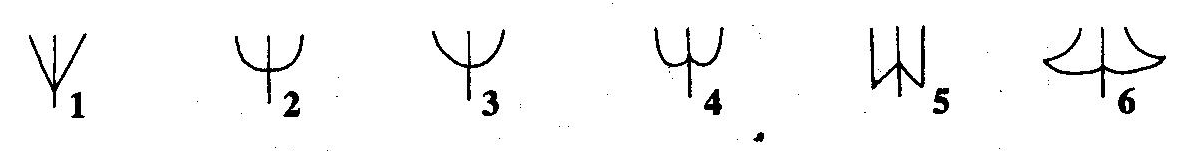 klínovitá   uťatá   zaikrouhlená   srdčitá   střelovitá   hrálovitá
symetrická  x  asymetrická
Listy členěné
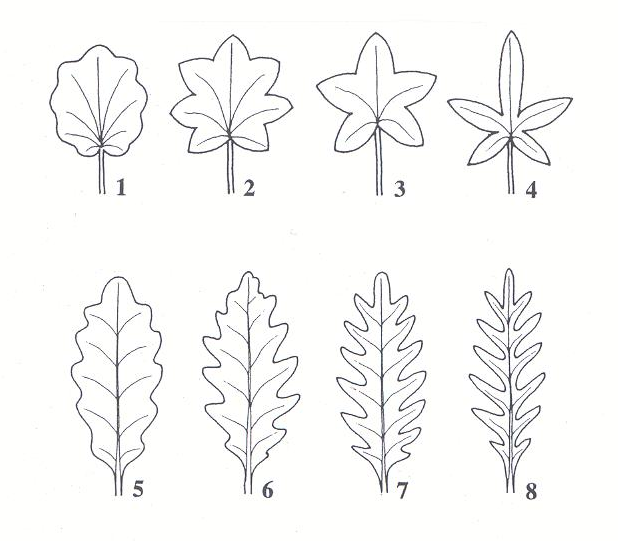 Listy složené
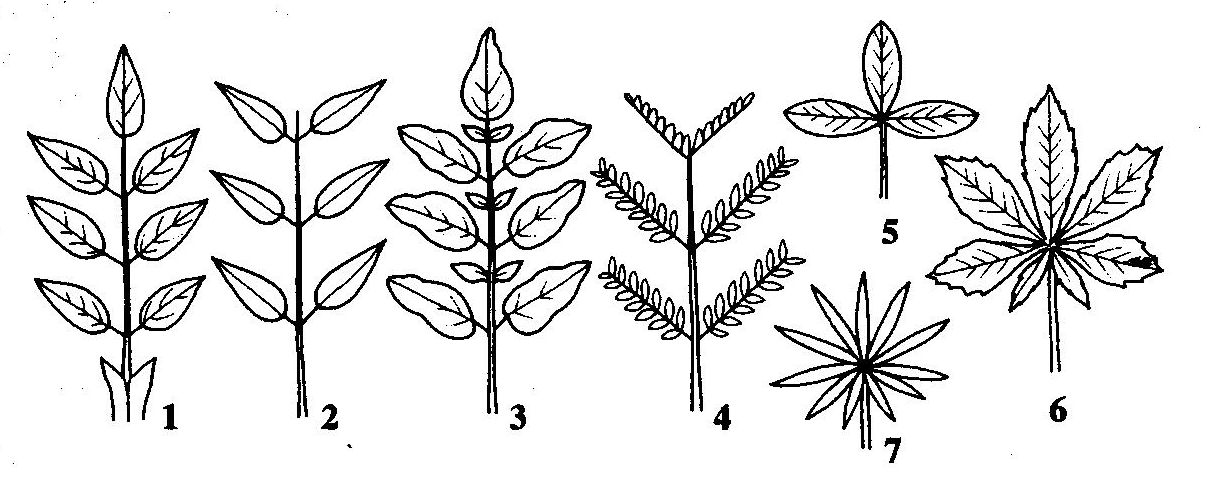 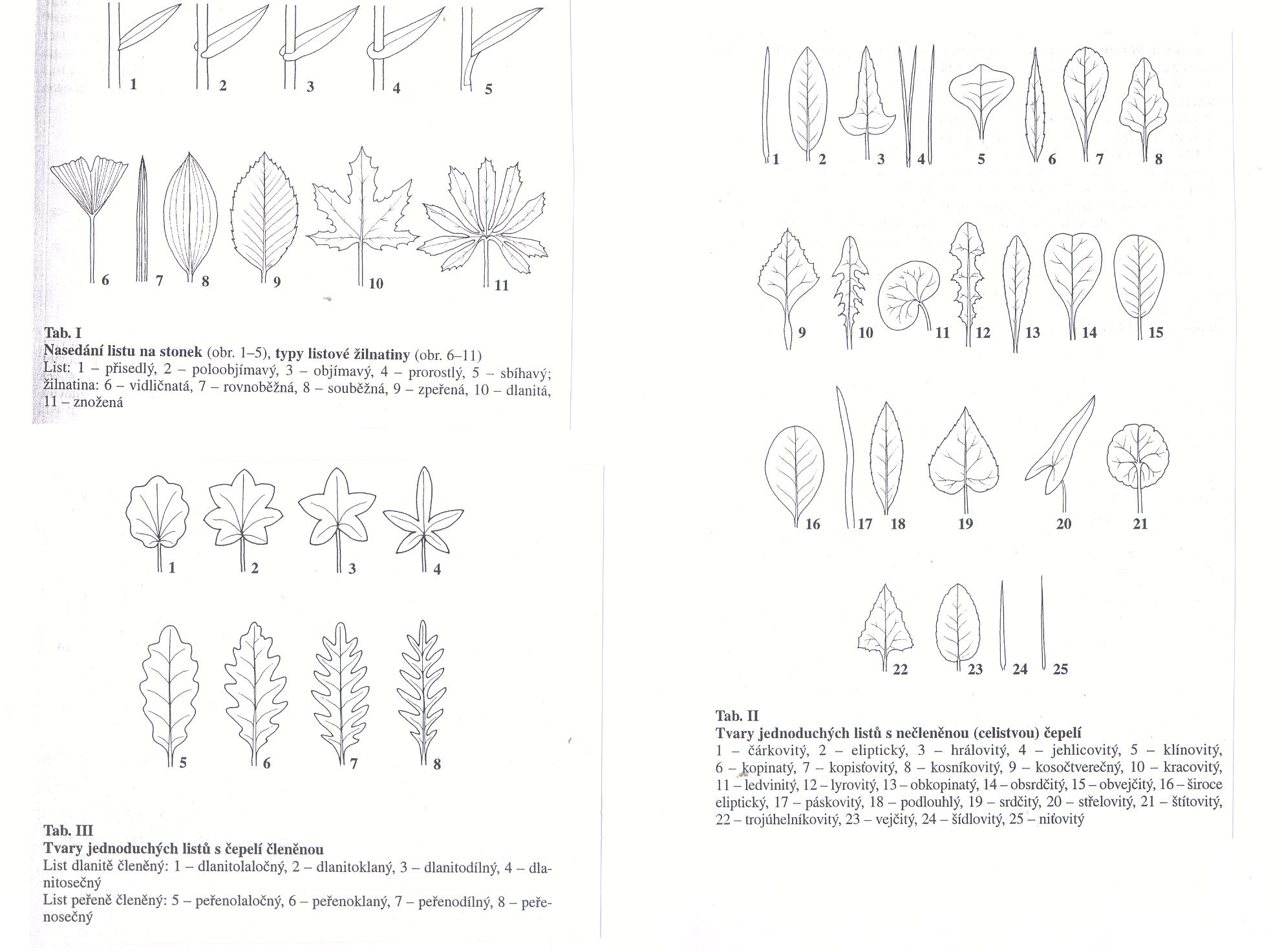 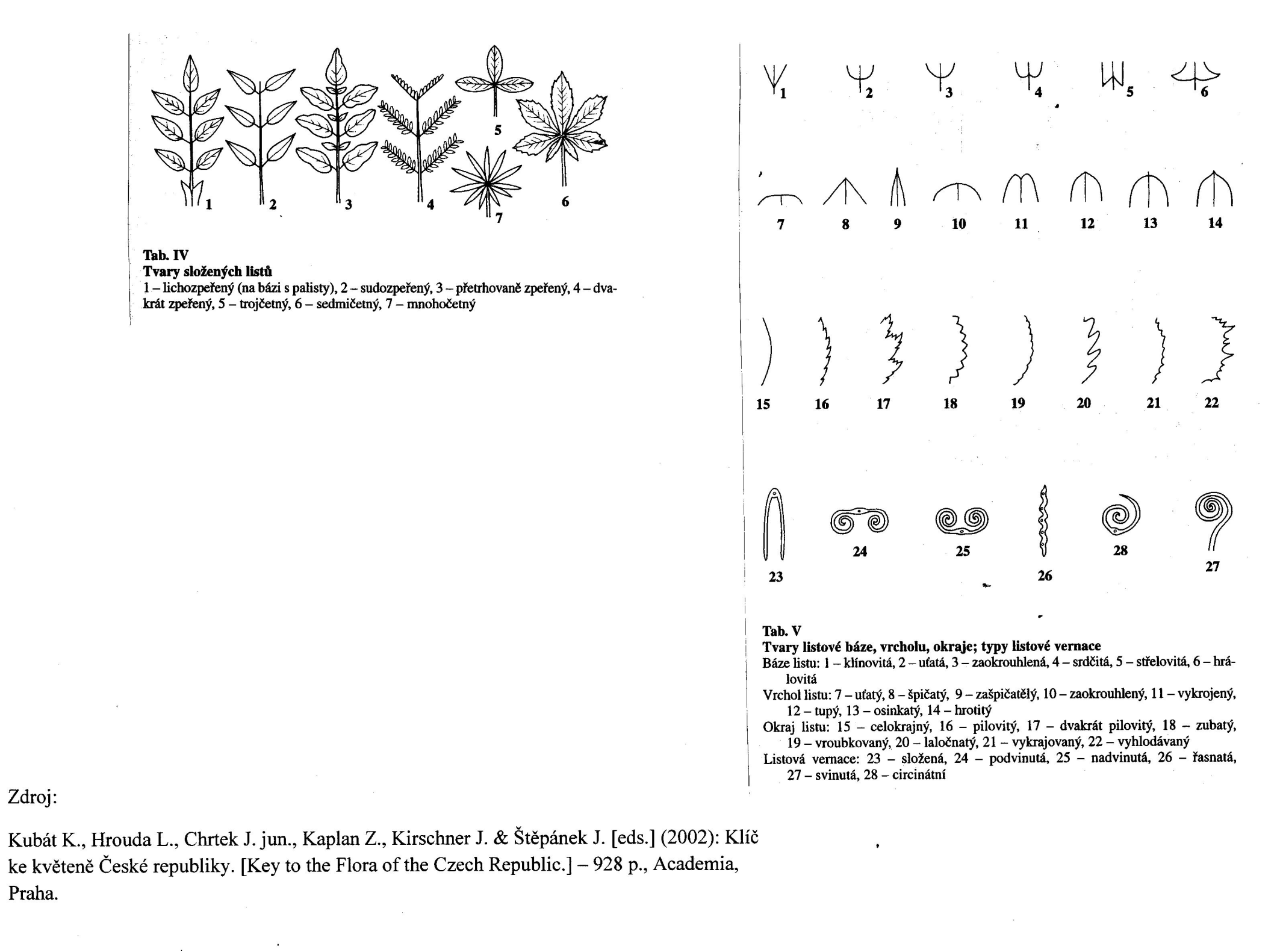